II. Función Cuadrática
Son de la forma:





Gráfica:
			Siempre es una parábola, dependiendo su forma y 		la ubicación de sus coeficientes a, b y c.
f(x) = ax² + bx + c
II. Función Cuadrática
Concavidad:
	El coeficiente a de la función cuadrática indica si la parábola es abierta hacia arriba o hacia abajo.
y
y
x
x
0
0
a > 0, Abierta hacia arriba
a < 0, Abierta hacia abajo
II. Función Cuadrática
Eje de simetría y vértice:
	
	El eje de simetría es aquella recta paralela al eje Y y que pasa por el vértice de la parábola.

	El vértice está dado por:

		Vértice =   -b  , f    -b       =     -b  , 4ac – b²
2a
2a
2a
4a
II. Función Cuadrática
Además, la recta x =       , corresponde al Eje de simetría.
-b
-b
-b
y
y
2a
2a
2a
a < 0
a > 0
_  b² - 4ac 
        4a
·
x
x
0
_  b² - 4ac 
        4a
·
II. Función Cuadrática
Intersección con los ejes
Intersección con el eje Y 
	El coeficiente c nos da el punto en el cual la parábola corta al eje Y.
	Sus coordenadas son (0, c)
y
·
c
x
0
II. Función Cuadrática
Intersección con el eje X

	para determinar el o los puntos donde la parábola corta al   eje X, es necesario conocer el valor del discriminante de la función cuadrática.

	Se define el discriminante como:
D = b² - 4ac
II. Función Cuadrática
a) Si el D = 0, la parábola corta en un solo punto al eje X.
Y
a > 0
(x  = x  , 0)
1
2
·
0
X
II. Función Cuadrática
b) Si el D > 0, la parábola corta en dos puntos al eje X
Y
a > 0
(x  ,0) y (x  , 0)
1
2
·
·
0
X
II. Función Cuadrática
c) Si el D < 0, la parábola no corta al eje X.
Y
a > 0
0
X
II. Función Cuadrática
Naturaleza de las raíces de una ecuación de 2º grado
	Si f(x) = 0, tendremos que ax² + bx + c = 0, llamada Ecuación de 2º grado en su forma general.
	Toda ecuación de 2º grado posee dos soluciones, pudiendo ser reales o imaginarias, las que vienen dadas por la expresión:
x  = -b ±√b²- 4ac
              2a
(x  ,0) y (x  , 0)
1
x = -b ±√b²- 4ac
              2a
1
2
x  = -b ±√b²- 4ac
              2a
2
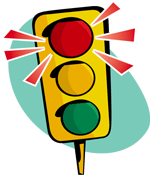 Estas soluciones, raíces o ceros de la ecuación corresponden gráficamente a los puntos donde la función f(x) = ax² + bx + c corta al eje X. Estos puntos tienen como coordenadas
II. Función Cuadrática
Tipos de soluciones
Dependen del valor del Discriminante

Si D = 0,  2 soluciones reales iguales

Si D > 0,  2 soluciones reales distintas (x   y x  € C, con x   ≠  x  )

Si D < 0,  2 soluciones imaginarias distintas (x   y x  € C, con x   ≠  x  )
D = b² - 4ac
1
1
(x  =  y)
2
2
1
1
1
2
1
2
II. Función Cuadrática
Ejemplo:
Sea la ecuación de 2º grado: x² + 2x – 15 = 0. ¿Cuáles son las soluciones de esta ecuación?
Sabemos que las soluciones de una ecuación de 2º grado vienen dadas por


En este caso	a = 1	b = 2	c = -15
Luego,






Luego, 

		       x  = 3                                                x   = -5
x = -b ±√b²- 4ac
              2a
x = -2 ±√2²- 4·1·(-15)
              2·1
x = -2 ±√4- 60
              2
x = -2 ±√64
           2
x = -2 ±8
          2
x   = -2 + 8
            2
x   = -2 - 8
            2
1
2
1
2
Ejemplo:  la función f (x) =  4x2  + 2x - 5
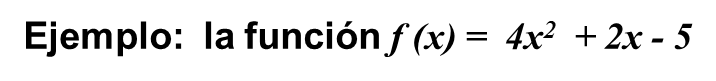 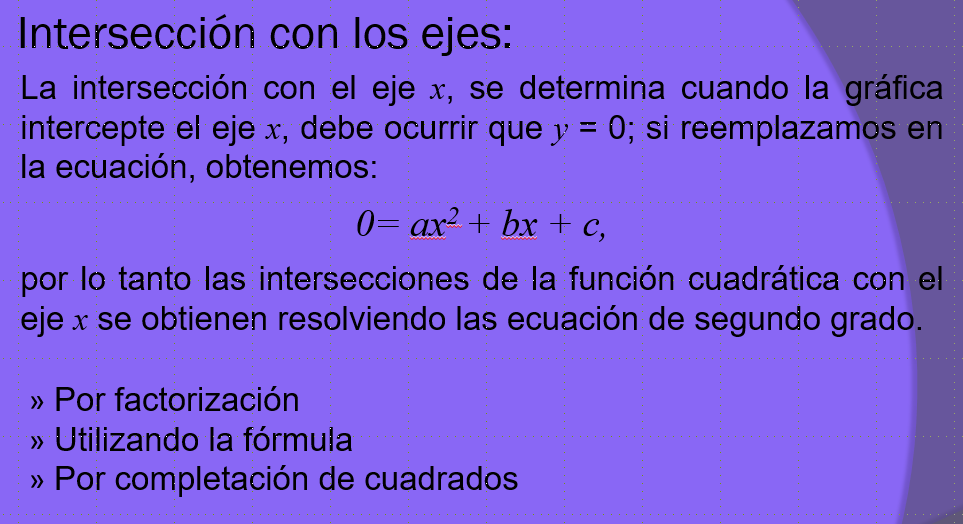 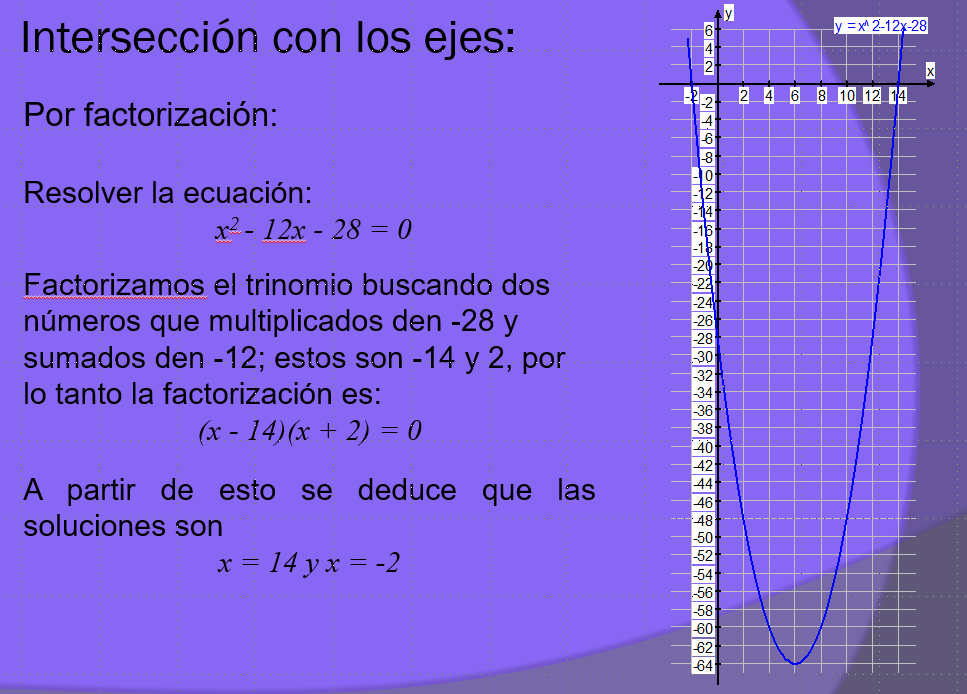 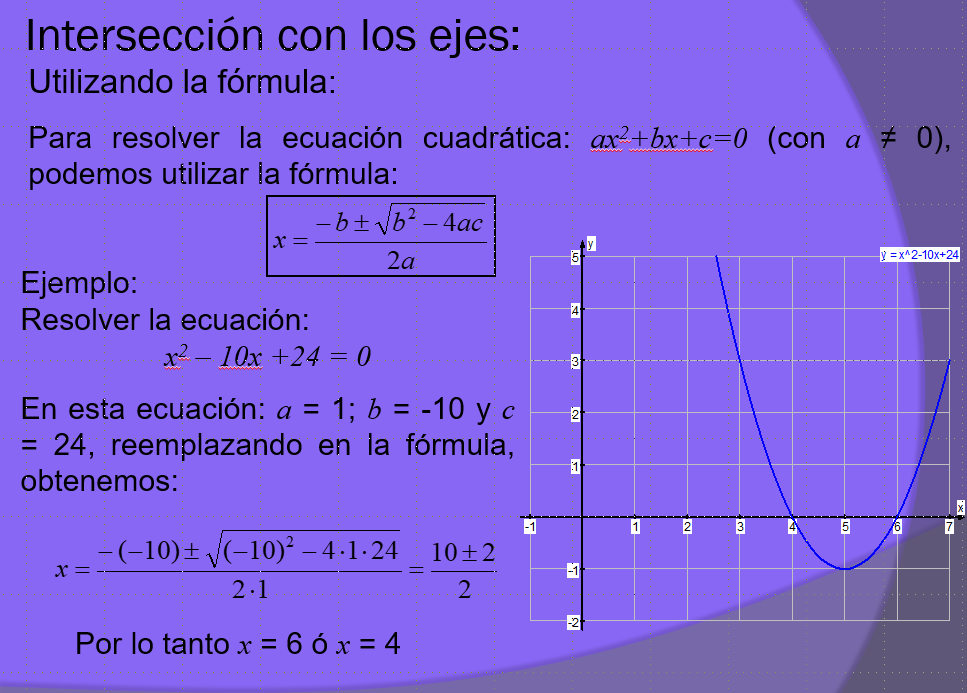